‘Mindfulness, God, Self-control and our Cravings’
What is addiction?
Who can get addicted?
To what can we get addicted?
What sort of society do we live in?
Why is addiction so prevalent?
Self Control in the Bible
22 But the fruit of the Spirit is love, joy, peace, forbearance, kindness, goodness, faithfulness, 23 gentleness and self-control. Against such things there is no law. 24 Those who belong to Christ Jesus have crucified the flesh with its passions and desires. 25 Since we live by the Spirit, let us keep in step with the Spirit. 26 Let us not become conceited, provoking and envying each other. Galatians 5:22-23
What other passages/verses are about self-control?
Other verses that are important
2 Timothy 1:7 7For the Spirit God gave us does not make us timid, but gives us power, love and self-discipline.
How can you say to your brother, ‘Let me take the speck out of your eye,’ while there is still a beam in your own eye? 5You hypocrite! First take the beam out of your own eye, and then you will see clearly to remove the speck from your brother’s eye.  Matthew 7:4-5
If self-control is the fruit of the Holy Spirit, because self-control is embodied, emotional regulation then it is the Holy Spirit working in the whole of me not just my mind.
We all live on a continuum of addiction
Self help
Addiction groups like AA or GA
Professional help
Continuum of addiction
See: https://www.nhs.uk/live-well/healthy-body/addiction-what-is-it/
Why?
Anthropological question and answer
Mindfulness helps our anthropology
What is the centre of gravity of human beings:

Are we thinking animals, believing animals, feeling/desiring animals?
Information rather than formation
James K.A. Smith’s thesis is that we are bubble-headed Christians with stick bodies
We have been over-fed information and neglected information
Implications – we are vulnerable to embodied emotions because we don’t indwell our bodies and emotions.
Shaped by  culture
Smith’s thesis is that we are desiring creatures
That the culture of Western consumerism and materialism does not give us information but appeals to our desires, sells us a version of the good life
We easily are drawn into this consumer lifestyle without conscious awareness
To which you can add the idea of the empty self created post-war by government and business (Philip Cushman)
Instrumentalizing the body
In popular culture we are often shaped to live in our minds, or a virtual world and not in an embodied way.
In our culture the body is seen as instrumental, that the real ‘you’ is what you feel inside. (See Nancy R. Pearcey, Love Thy Body (Baker Books, 2018).
Mindful awareness integrates body, heart, soul, emotions, mind in a holistic way (a biblical anthropology)
Our view on the human person
We are shaped by the patterns of this world (Romans 12:2)
Much of our living is automatic – insights of mindfulness
See also the adaptive unconscious
To see just as thinking/believing is reductionist – it is awareness that holds all the elements of being human
For further reading
See
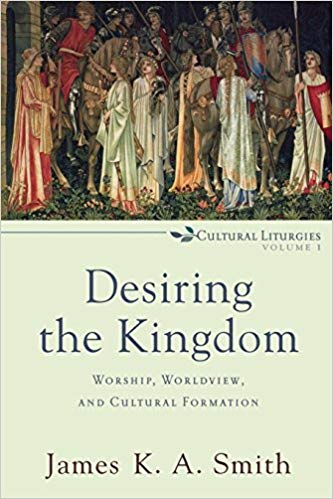 To which we need to add Our Culture is…
Hedonic – the pursuit of pleasure and the avoidance of pain
One way we regulate our emotions to avoid pain/difficult feelings/thoughts/situations is to seek a temporary reward (chocolate, biscuit, glass of wine, cigarette, shopping, online surfing)
This works on a continuum
Christianity is eudaimonic and offers wellbeing through meaning
See Mark 8:34-37
A central reason for cravings and addiction
Important because we are enculturated to avoid pain and seek pleasure (hedonic), and addiction can be a way of trying to avoid pain. (See Andre Radmall, Insight Into Addiction)
This is a way of regulating emotion
What we need
Need to cultivate self-awareness
Need to enhance our self-regulation (self-control)
Need to cultivated ability to self-transcend our cravings (Holy Spirit needs to inhabit our whole embodied, desiring, thinking, mind and soul.
What we need
Need to re-order and transform our desires
Need to be able to stay with difficulty rather than avoid it
Need to create a larger window of tolerance
Need to create a new Christian narrative within that enables us to surf the cravings
Mark 8:17 need a perceptive faith
Mark 8:33- the new narrative to the fore in moments of ethical choice
Mark 9: 15  embodied faith
What is mindfulness?
Williams and Kabat-Zinn define mindfulness as awareness itself, ‘Indeed, in essence, it is awareness itself, an entirely different and one might say, larger capacity than thought, since any and all thought and emotion can be held in awareness.’
J. Mark G. Williams & Jon Kabat-Zinn, “Mindfulness: Diverse Perspectives on its Meaning, Origins, and Multiple Applications at the Intersection of Science and Dharma,” in Mindfulness: Diverse Perspectives on its Meaning, Origins, and Applications, eds. J. Mark G. Williams & Jon Kabat-Zinn (London: Routledge, 2013).
Originally mindfulness was introduced to…
Alter the relationship to suffering of patients with chronic medical conditions who were not getting better with traditional medical treatments…

See David S. Black (2014) Mindfulness-Based Interventions: An Antidote to Suffering in the Context of Substance Use, Misuse, and Addiction, Substance Use & Misuse, 49:5, 487-491, DOI: 10.3109/10826084.2014.860749
Adventitious suffering
This is participatory and Pathic not diagnostic medicine – humanising not dehumanising.
It is about ‘coming to terms with things the way they are
Differentiating between the suffering and our thoughts and feelings about that suffering
Why is there suspicion toward mindfulness from some Christians?
Because mindfulness is used as an umbrella term, and often conflated as merely meditation or mindful awareness practices.
When in fact it is: innate psychological capacities, states of mind, (temporary and as traits), practices and psychological interventions.

David R. Vago, David R. Ph D., and Silbersweig A. M. D. David. ‘Self-Awareness, Self-Regulation, and Self-Transcendence (S-ART): A Framework for Understanding the Neurobiological Mechanisms of Mindfulness’. Frontiers in Human Neuroscience 6 (2012): 296. http://dx.doi.org/10.3389/fnhum.2012.00296.
Why does mindfulness practice work?
Mindfulness practices only work because there are innate psychological capacities that can be enhanced through practices.
A Mindful Moment
These innate capacities include Self-awareness, self-regulation and self-transcendence. 
Vago and Silbersweig, 2.

If these are created capacities what is their teleological significance (purpose)?
These capacities play a part in Christian discipleship
In Mark’s gospel, after Jesus prophesies at the Last Supper that one of the disciples would betray Him, we read in Mark 14:19, ‘They were saddened, and one by one they said to him, “Surely you don’t mean me?”’
 There is here a prophetic self-examination in response to the impact of Jesus’ prophetic words. (Shaun Lambert, Putting On The Wakeful One (Instant Apostle, 2016) 77.
Self-regulation in relationship
Ephesians 4:26-27New International Version (NIV)
26 “In your anger do not sin”[a]: Do not let the sun go down while you are still angry, 27 and do not give the devil a foothold.
What other examples could we give?
Self-transcendence
Philippians 2:3-4New International Version (NIV)
3 Do nothing out of selfish ambition or vain conceit. Rather, in humility value others above yourselves, 4 not looking to your own interests but each of you to the interests of the others.
Mindfulness as attentional training
The practices enable us to train our attentional capacities which are key to self-regulation and self-transcendence…

Focused attention, mind wandering, meta-awareness, switching attention, sustaining attention, open monitoring or open awareness or observing self
Mindfulness definitions
Mindfulness is our universal capacity for awareness and attention.
it is awareness itself, an entirely different and one might say, larger capacity than thought, since any and all thought and emotion can be held in awareness.’
‘Mindfulness means paying attention in a particular way: on purpose, in the present moment, and nonjudgmentally’ Jon Kabat-Zinn, Wherever You Go, There You Are: Mindfulness Meditation in Everyday Life (New York: Hyperion, 1994), 4, quoted in Zindel V. Segal, J. Mark G. Williams and John D. Teasdale, Mindfulness-Based Cognitive Therapy for Depression (New York: Guilford Press, 2002), 40.
Lectio Divina on
Matthew 6:25-34
Need a new exodus from slavery of consumerism
Matthew 6:25-34 25"Therefore I tell you, do not worry about your life, what you will eat or drink; or about your body, what you will wear. Is not life more than food, and the body more than clothes? 26Look at the birds of the air; they do not sow or reap or store away in barns, and yet your heavenly Father feeds them. Are you not much more valuable than they? 27Can any one of you by worrying add a single hour to your life? 28"And why do you worry about clothes? See how the flowers of the field grow. They do not labor or spin.
Lectio Divina
29Yet I tell you that not even Solomon in all his splendor was dressed like one of these. 30If that is how God clothes the grass of the field, which is here today and tomorrow is thrown into the fire, will he not much more clothe you-you of little faith? 31So do not worry, saying, 'What shall we eat?' or 'What shall we drink?' or 'What shall we wear?' 32For the pagans run after all these things, and your heavenly Father knows that you need them. 33But seek first his kingdom and his righteousness, and all these things will be given to you as well. 34Therefore do not worry about tomorrow, for tomorrow will worry about itself. Each day has enough trouble of its own.
At the addiction end of the continuum
If you have an addiction, you're not alone. According to the charity Action on Addiction, 1 in 3 people are addicted to something.
Addiction is defined as not having control over doing, taking or using something to the point where it could be harmful to you. 
Addiction is most commonly associated with gambling, drugs, alcohol and nicotine, but it's possible to be addicted to just about anything
Pornography, work, internet, solvents, shopping
Definition of addiction
Addiction is defined as not having control over doing, taking or using something to the point where it could be harmful to you. 
Just focus on this:
One reasons is the power of the urges, cravings etc that overwhelm our self-control even when we consciously intend to not relapse
What causes addictions?
There are lots of reasons why addictions begin. In the case of drugs, alcohol and nicotine, these substances affect the way you feel, both physically and mentally. These feelings can be enjoyable and create a powerful urge to use the substances again. 
Gambling may result in a similar mental "high" after a win, followed by a strong urge to try again and recreate that feeling. This can develop into a habit that becomes very hard to stop.
Being addicted to something means that not having it causes withdrawal symptoms, or a "come down". Because this can be unpleasant, it's easier to carry on having or doing what you crave, and so the cycle continues.
Addiction is never just individual
The strain of managing an addiction can seriously damage your work life and relationships. In the case of substance misuse (for example, drugs and alcohol), an addiction can have serious psychological and physical effects.
An addiction can be a way of blocking out difficult issues. Unemployment and poverty can trigger addiction, along with stress and emotional or professional pressure.
The need to be non-judgemental
There’s a problem with cravings or addiction in that we can see ourselves as bad people – and other people can judge us in that way.
In fact an addiction can start with someone with very high standards suffering from performance anxiety
Self-control is part of a wider capacity for self-regulation, also important in addiction or cravings
Self-awareness is important because of our automatic reactions to stress, including having a drink, shopping, cigarette, chocolate, drugs, pornography etc
SURFING THE URGE: EXPERIENTIAL ACCEPTANCE MODERATES THE RELATION BETWEEN AUTOMATIC ALCOHOL MOTIVATION AND HAZARDOUS DRINKINGBRIAN D. OSTAFIN
There is growing evidence for the role of automatic mental processes in substance use. Recent research suggests that mindfulness training may be a useful treatment for substance use disorders and theoretical analyses suggest mindfulness works by decoupling the relation between automatic appetitive responses and actual behavior.
Journal of Social and Clinical Psychology, Vol. 27, No. 4, 2008, pp. 404–418
Surfing the urge
A defining element of addiction is the difficulty in refraining from substance use even when one has conscious intentions to do so
404
The drinker may accept the disposition to drink, allowing it to grow and recede without taking action to actually drink (to reduce negative affect or increase positive affect). Marlatt has described this type of accepting attitude toward automatic appetitive responses in addiction as “urge surfing” (Marlatt, 1994). Recent work suggests that mindfulness may indeed be a useful treatment for substance use behaviors including alcohol,cocaine, marijuana and cigarette use (Bowen et al., 2006; Davis, Fleming, Bonus, & Baker, 2007).
Can’t do it on willpower
What we resist persists
Some resources
https://www.alcoholics-anonymous.org.uk/
0800 9177 650
https://www.gamblersanonymous.org.uk/
To help fight Internet temptation:
www.covenanteyes.com
Offers Internet accountability and Internet filtering